Chapter 6
GC 101
Strings
1
The class String
Contains operations to manipulate strings.
String:
Sequence of zero or more characters.
Enclosed in double quotation marks.
Is processed as a single unit .
Null or empty strings have no characters. “ “
Every character has a relative position , the first character is in position 0 .
2
The class String
Java system automatically makes the class String available (i.e no need to import this class )
Example :
	String name = "text";
	String name = expression;

Examples:String name = "Marla Singer";int x = 3;int y = 5;String point = "(" + x + ", " + y + ")";
Java Programming: From Problem Analysis to Program Design, Second Edition
3
3
Indexes
Characters of a string are numbered with 0-based indexes:

	String name = "P. Diddy";




The first character's index is always 0
The last character's index is 1 less than the string's length
4
The class String
Length of the string  is the number of characters in it .
When determining the length of  a  string , blanks count .
Example :
“ “  has length = 0 
“abc”    has length = 3  , position of a = 0 ,b= 1 , c= 2
“a  boy”  has length = 5
5
String Operations
The length() method returns the length of the string. 
	Eg: 
System.out.println(“Hello”.length()); // prints 5
The + operator is used to concatenate two or more strings.
	Eg: 
		String myname = “Harry”
		String str = “My name is” + myname+ “.”;
6
CSM-Java Programming-I		    Lesson-1
String methods
These methods are called using the dot notation:

String gangsta = "Dr. Dre";
System.out.println(gangsta.length());   // 7
7
String method examples
String s1 = "Stuart Reges";
	String s2 = "Marty Stepp";
	System.out.println(s1.length());         // 12
	System.out.println(s1.indexOf("e"));     // 8
	System.out.println(s1.substring(7, 10))  // "Reg"

	String s3 = s2.substring(2, 8);
	System.out.println(s3.toLowerCase());    // "rty st"

Given the following string:
	//       index 0123456789012345678901
	String book = "Building Java Programs";
How would you extract the word "Java" ?
How would you extract the first word from any string?
8
Some Commonly Used String Methods
String mystr=new String("programming with Java is fun");
 System.out.println(mystr);
 System.out.println(mystr.charAt(3));
 System.out.println(mystr.indexOf('J'));
 System.out.println(mystr.indexOf(‘j'));
programming with Java is fun
g
17
-1
Java Programming: From Problem Analysis to Program Design, Second Edition
9
9
Some Commonly Used String Methods
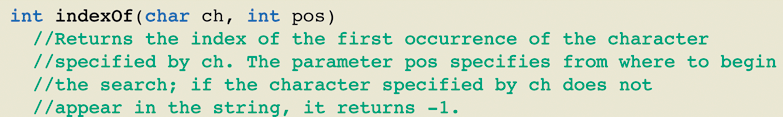 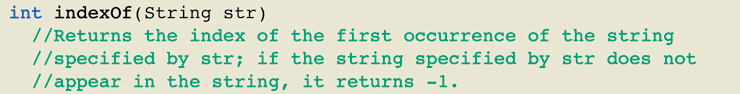 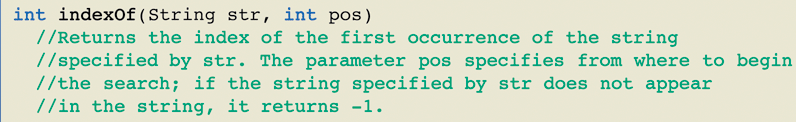 Java Programming: From Problem Analysis to Program Design, Second Edition
10
10
Example
String mystr=new String("programming with Java is fun");
System.out.println(mystr);
 System.out.println(mystr.indexOf('a',10));
System.out.println(mystr.indexOf("with"));
System.out.println(mystr.indexOf("ing"));
programming with Java is fun
18
12
8
11
Modifying strings
Methods like substring, toLowerCase, etc. create/returna new string, rather than modifying the current string.

	String s = "lil bow wow";
	s.toUpperCase();
	System.out.println(s);   // lil bow wow

To modify a variable, you must reassign it:

	String s = "lil bow wow";
	s = s.toUpperCase();
	System.out.println(s);   // LIL BOW WOW
12
Some Commonly Used String Methods
Java Programming: From Problem Analysis to Program Design, Second Edition
13
13
Examples on string methods
String s1 , s2 , s3 ;
s1 = “abcdefeg” ;
System.out.println( s1.length() );   // 8
System.out.println(s1.charAt(3));    //d
System.out.println(s1.indexOf(‘e’));  //4
System.out.println(s1.indexOf(“cd”)); //2
System.out.println(s1.toUpperCase()); //ABCDEFEG
14
Examples on string methods
System.out.println(s1.substring(1 , 4)); //bcd
System.out.println(s1 + “xyz”); // abcdefegxyz
System.out.println( s1.replace(‘d’ ,’D’)); // abcDefeg
System.out.println(s1.charAt(4) );  // e
System.out.println(s1.indexOf(‘b’));  // 1
System.out.println(s1.indexOf(‘e’,5));  // 6
15
15
char vs. int
All char values are assigned numbers internally by the computer, called ASCII values.

Examples:
	'A'  is  65,	'B'  is  66,	' '  is  32
	'a'  is  97,	'b'  is  98,	'*'  is  42

Mixing char and int causes automatic conversion to int.
	'a' + 10  is 107,		'A' + 'A'  is 130
char vs. String
"h" is a String'h' is a char	(the two behave differently)

String is an object; it contains methods

String s = "h";
s = s.toUpperCase();        // 'H'
int len = s.length();       //  1
char first = s.charAt(0);   // 'H'

char is primitive; you can't call methods on it

char c = 'h';
c = c.toUpperCase();   // ERROR: "cannot be dereferenced"